Idrettens valgsakerStortingsvalget 2025
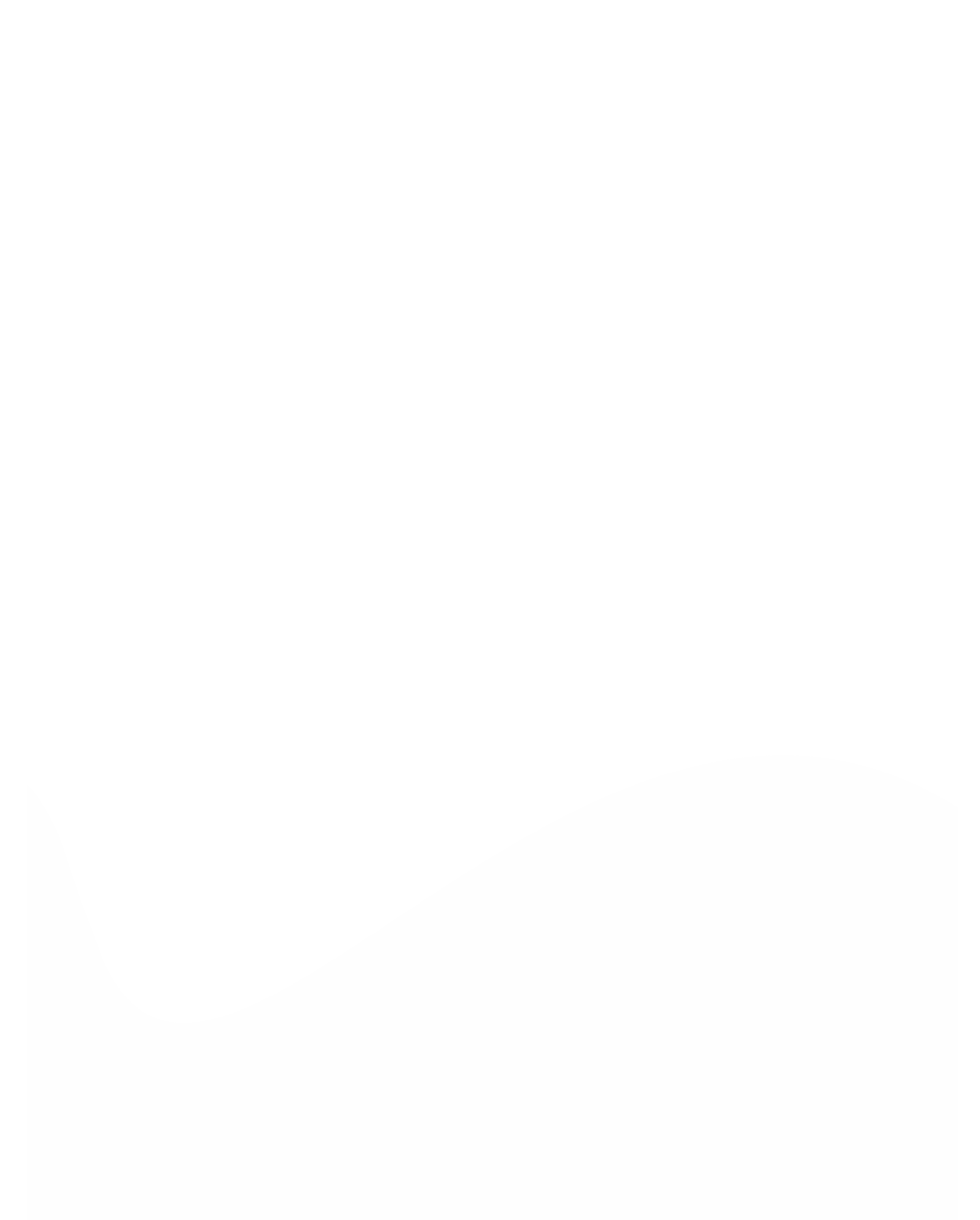 Sakene
Anlegg​
Et nasjonalt anleggsløft​
Finansiering av nytt toppidrettssenter​
Økonomi som barriere​
Videreføre ekstrainnsatsen over statsbudsjett for å inkludere barn og unge idrett. ​
Bedre rammebetingelser​
Bevare enerettsmodellen​
Full rettighetsfestet momskompensasjon​
Enklere hverdag for de frivillige
Generelle kommunikasjonspunkter
Vi må ta vare på de frivillige. 
Hvor attraktiv blir *sett inn sted* dersom vi ikke har et attraktivt idrettstilbud? 
Uten anlegg blir det ingen aktivitet. 
En stor bredde gir prestasjoner i verdensklasse, prestasjoner i verdensklasse gir en stor bredde.  og en sterk topp gir stor bredde.
Det er idrettstilbudet som fører til effekter som integrering, forebygging og folkehelse. 
Idretten er et sted å høre til.
Anlegg
Dagens situasjon: 
xx idrettslag i kretsen/landet må si nei til barn på grunn av for få anlegg. 
Samtidig investeres det mindre i anlegg. 
De statlige rammevilkårene har blitt dårligere over tid.
Etterslepet går ned av feil grunn. Fordi det ikke bygges anlegg.
Investeringer i anlegg over tid
Spillemiddelandelen er dobbelt så høy for nærmiljøanleggene som for de ordinære anleggene
Det har vært en fallende tendens de siste årene for de ordinære anleggene
Det er en liten oppgang i år som skyldes at det bygges færre store anlegg
Flere anlegg
NIF mener: 
Vi trenger et nasjonalt anleggsløft. 
Tilskuddssatsene må økes. 
Unødvendige finanskostnader for utbygger må reduseres. 
Staten må tilrettelegge for betre samarbeid mellom private og offentlige aktører.
Nytt nasjonalt toppidrettssenter
Dagens situasjon: 
Toppidrettssenteret er utdatert.
Ikke universelt utformet. Kapasiteten sprengt. 
Se video med: Tore, Jens Pedersen og Warholm. 
Går utover våre lokale utøvere (sett inn eksempel fra egen krets).
Toppidrettssenteret er unikt i verdenssammenheng og avgjørende for gode norske resultater. 
Alle tillatelser er gitt, men senteret manglet finansiering.
Hva betyr toppidrettssenteret?
Toppidrettssenteret er avgjørende for å skape resultater som inspirerer og motiverer dagens barn og unge. 
Toppidrettssenteret skaper tilhørighet, samhold og stolthet. Det er vi – Norge – som vinner. 
Senteret blir kalt gullet i norsk idrett. https://vimeo.com/1047038231
Nytt nasjonalt toppidrettssenter
NIF mener: 
Senteret må sikres finansiering over statsbudsjettet for 2026, med en tilsagnsfullmakt for kommende år.
Fjerne økonomi som barriere
Dagens situasjon: 
Flere opplever økonomi som en barriere. 
Deloitte - det er den generelle prisveksten, ikke idrettens egne kostnader som gjør at idrettsdeltakelse blir dyrere.
Idrettslagene har dårligere økonomi på grunn av høyere driftskostnader. 
Vanskeligere for idrettslagene våre å finne løsninger. 
Vi skal holde kostnadene nede, men kan ikke ta ansvar for at folk har fått dårligere råd.
Midler over statsbudsjettet de siste årene har fungert.
Fjerne økonomi som barriere
Erfaringer med tildelingene over statsbudsjettet: 
Sett inn lokale tiltak.
Tall/grafer som tydeliggjør lokale eksempler.
Idrettslag vet ikke om de kan videreføre og videreutvikle gode tiltak for å få med enda flere på grunn av uforutsigbar finansiering.
Fjerne økonomi som barriere
NIF mener:
Det må settes av en årlig sum på minimum 150 millioner kroner over statsbudsjettet for å redusere økonomi som barriere. 
Bruker man spillemidlene på å bekjempe økonomi som barriere, forsterkes anleggsproblematikken. Statsbudsjettet er nøkkelen.
Bedre rammevilkår
Dagens situasjon:
Færre vil være frivillige enn tidligere.
Frivillige må bruke tid på å søke og rapportere på prosjektmidler, for å finansiere ordinær idrettsaktivitet.
For mye tid går med til andre oppgaver enn å utvikle aktiviteten.
Idrettslag vet ikke om de får full momskompensasjon.
Bedre rammevilkår
Hva er momskompensasjon? 
Idrettslag får tilbake deler av momsen de betaler inn. 
Momskompensasjon er ingen statlig støtte, men en tilbakebetaling. 
Hva staten betaler ut, avhenger av hvor mye idrettslagene har betalt inn.
Om staten må betaler ut en mrd, eller to mrd i momskompensasjon spiller derfor ingen rolle for statens finanser. 
Høyere momskompensasjonen er en indikator på at aktiviteten går opp.
Bedre rammevilkår
NIF mener:
Staten må rettighetsfeste full momskompensasjon for varer og tjenester. 
Grunnfinansiering av idrettsaktivitet må styrkes. 
Dagens rapporteringskrav må senkes.